Animals including Humans – Year 1
Carnivore – eats meats
Herbivore – only eats plants
Omnivore – eats both meat and plants
- Animals are living things.
- Like plants, animals need food and water to live.
- Animals feed themselves by eating plants or other animals. 
- Millions of animals live on earth.
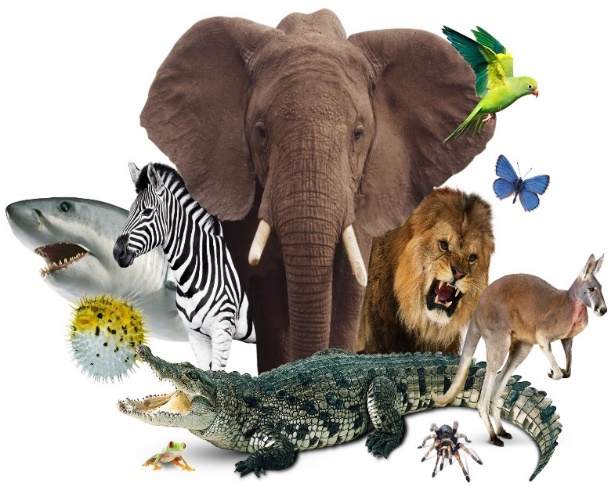 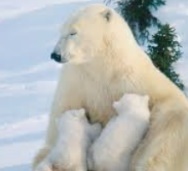 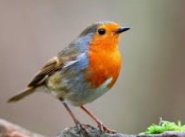 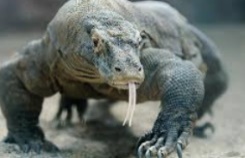 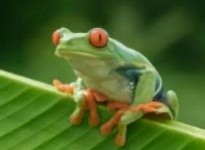 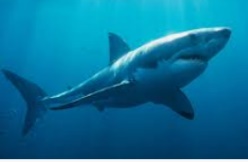 Animals including Humans – Year 1
Basic parts of the human body
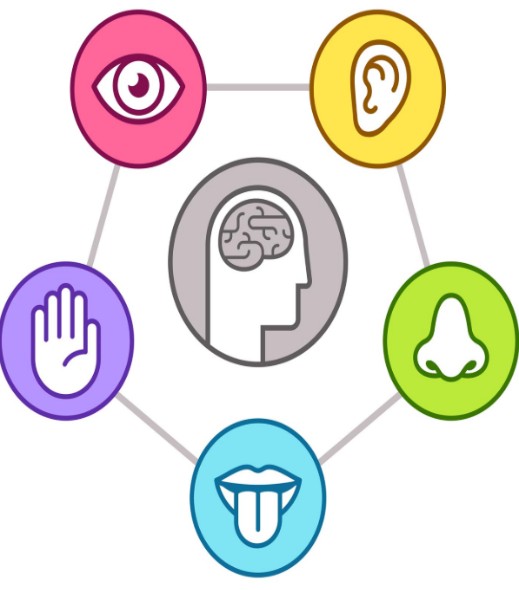 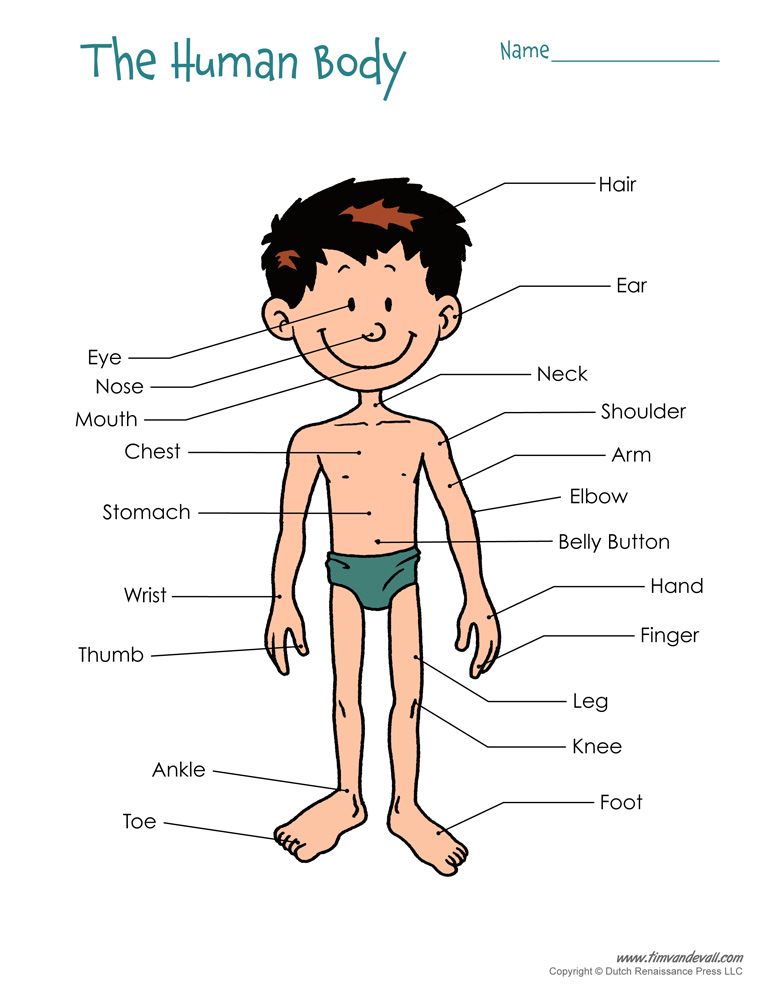 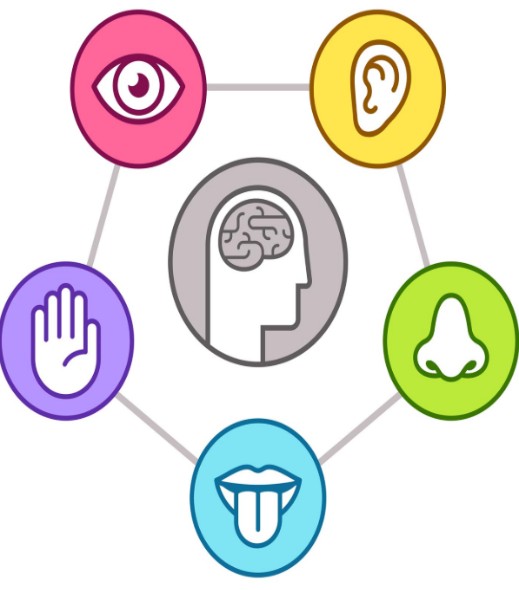 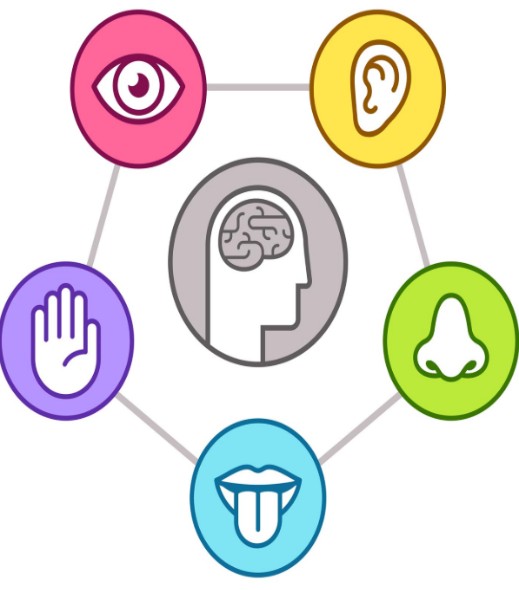 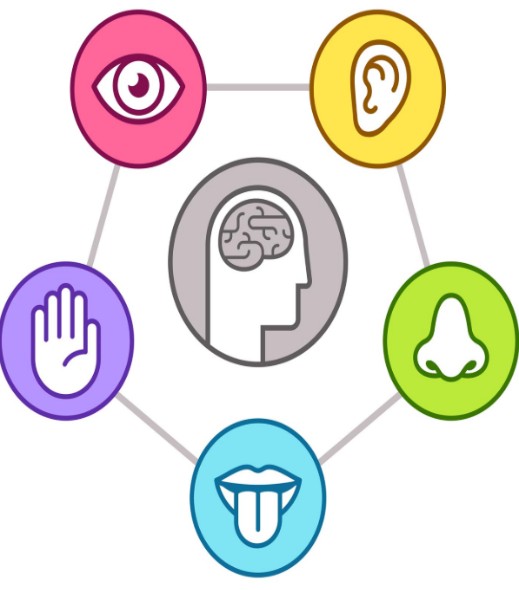 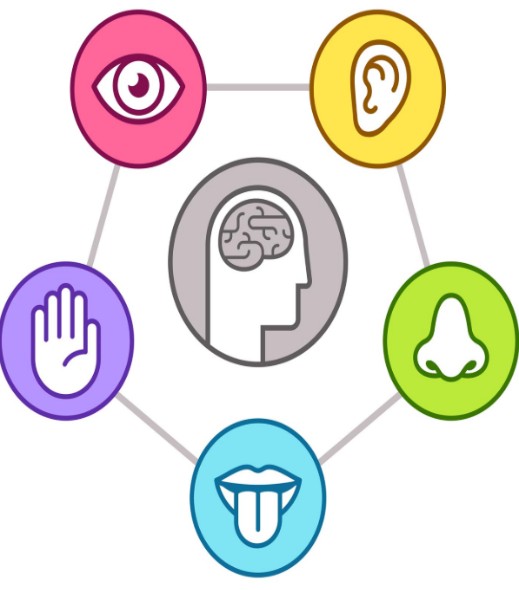 Materials – Year 1
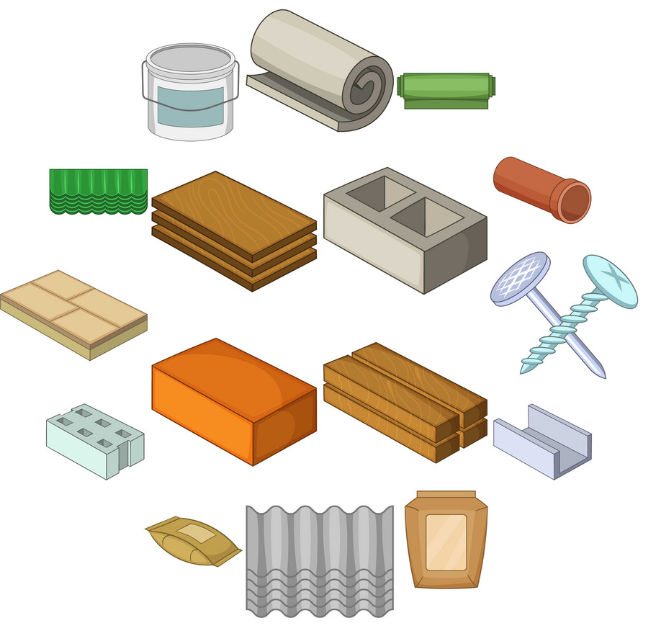 Soft materials 
Wool, fabric, cotton
 
Hard materials
Metal, wood, plastic
Materials are the substances that things are made from.

We use lots of different materials every day

Some materials are used to make many things.
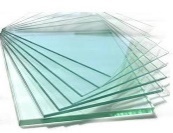 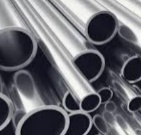 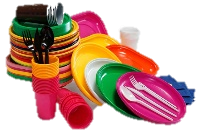 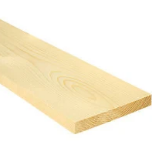 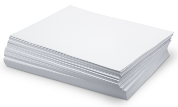 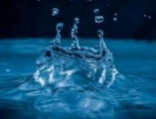 Plants – Year 1
Evergreen Trees
Keep their leaves all year round
 
Deciduous Trees 
Lose their leaves in the winter
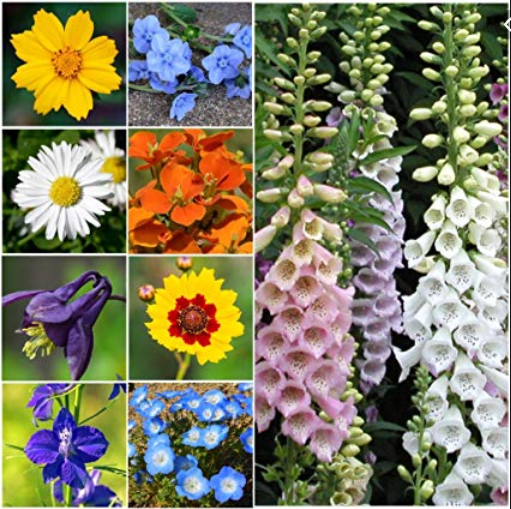 Plants are a large group of living things that use sunlight to make their own food.

There are many different kinds of plants

Some plants are ‘flowering plants’ – they grow flowers sometimes.
Basic parts of a plant
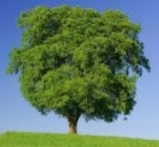 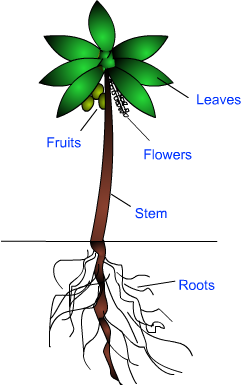 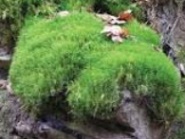 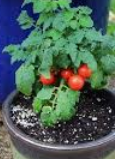 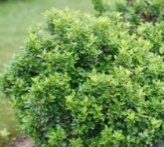 Seasonal Changes – Year 1
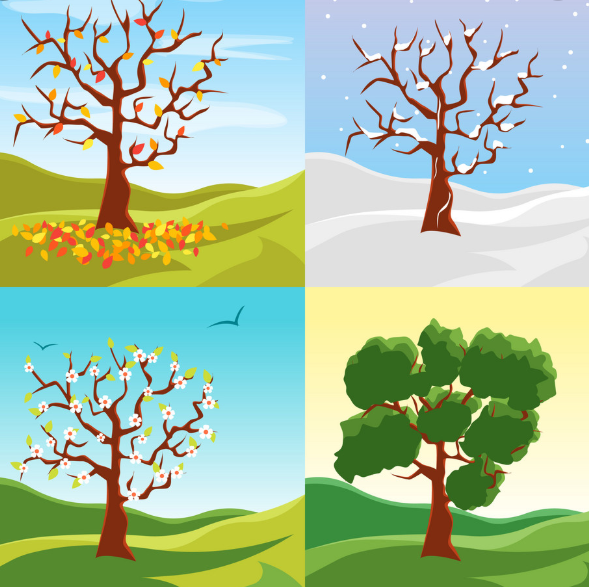 Seasons are different times in the year when there are weather changes.
In places like the UK, there are four seasons in a year: spring, summer, autumn and winter.
The seasons have an effect on landscapes, and plant and animal life.
The length of days changes as the seasons change.
The seasons are different in some other parts of the world
.
.
Things to look out for:
Spring: Flowers growing, baby animals, frog spawn, birds building nests, caterpillars.
Summer: Flowers fully grown, insects, fully-grown frogs, trees with lots of leaves on.
Autumn: Brown leaves on the ground, squirrels storing nuts, hedgehogs hibernating. 
Winter: Frost/snow, trees with no leaves, evergreen trees
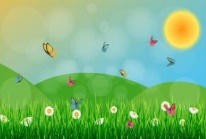 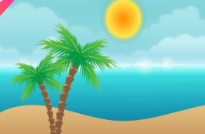 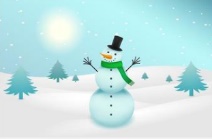 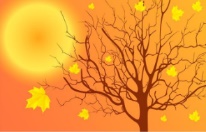